Process Control
Course II

Lecture 12

Process Control Loops
Part II
By
Prof. Alaa Kareem Mohammed
1
Type of Process Control Loop
1- Feedback Control
 2- Feedforward Control
 3- Feedforward-plus-Feedback Control
 4- Ratio Control
5- Cascade Control
6- Split Range Control
2
1- Feedback Control
Set point
Process: Heating tank CSTH
m   Ti
Controlled variable : To
Manipulating variable: Q:
m ,To
M
TRC
T E
T T
TI
Steam in
Q
A feedback loop measures a process variable and sends the measurement to a controller for comparison to set point. If the process variable is not at set point,  control action is taken to return the process variable to set point. This control scheme does not take into consideration any of the other variables in the process
Advantages :
 
1- One of the simplest process control schemes.
2- It is commonly used in the process control industry.
3- It is that directly controls the desired process variable
Disadvantage :
The disadvantage of feedback loops is that it takes some time in order that the controlled variable reaches the set point.
4
Example 1
Consider the liquid level tank shown below. Draw a feedback control loop to control the liquid level inside the tank (h). The control loop should contains the following :
1- Measuring element
2- Transmitter.
3- Indicator (function in DCS)
4- Recording controlling (front mounted in remote panel)
5- Pneumatic control valve.
6- Give tag No. for these items
h
5
Solution
Set point
h
LRC
LE
LT
LI
6
Homework 1
Consider the heating tank system below.
Construct two feedback control loops on the system according to the following description:
First control loop:
Controlled variable : To
Manipulating variable : Q
m   Ti
Second control loop:
Controlled variable : h
Manipulating variable : m
h
m ,To
Steam in
Q
7
2- Feedforward Control
Feedforward loop is a control system that anticipates load disturbances and controls 	them before they can impact the process variable. 	For feedforward control to work, the user must have a mathematical understanding of how 	the manipulated variables will impact the process variable.
m   Ti
h
m ,To
Steam in
In feedforward control, the controlled variable will be controlled through the load variables only
Q
8
Set point
m
Ti
Set point
F E
F T
FIC
T E
T T
TIC
h
m ,To
Steam in
Q
9
An advantage of feedforward control is that error is prevented, rather than corrected. Feedforward scheme is better than feedback control scheme in that it takes no time to manipulate the controlled variable when the system is subjected to a disturbance. The difficulty that face the feedforward loop is that it should take into account all the possible load disturbances in a system , but this is either difficult or costly.
10
Example 2
1- Measuring element
2- Transmitter.
3- Indicator rear mounted on local panel.
4- Recording controlling (field mounted)
5- Pneumatic control valve.
h
11
Solution
Set point
FI
FRC
FT
FE
h
12
Example 3
Base  tank
TK-101
NaOH
F2
F1
Inlet solution
pH1
TK-100
F3
outlet solution
pH2
pH adjustment tank
13
Base  tank
Solution
Set point
1 - Feedforward loop
TK-101
NaOH
F2 is manipulating variable
F1 is load variable
F2
F IC
F E
F T
F1
Inlet solution
pH1=5
TK-100
F3
outlet solution
pH2
pH adjustment tank
14
Base  tank
- Feedback loop
TK-101
NaOH
F2
Set point
pH IC
pH T
pH E
F1
Inlet solution
pH1=5
TK-100
F3
outlet solution
pH2
15
3- Feedforward-plus-Feedback Control
It is a combined system which consists of two loops feedforward and feedback loops. It is used when the controlled variable is function of many variables, so it is difficult to take  account for every possible load disturbance.  Feedforward is used for the load disturbance which has great effect on controlled variable. Feedback loop is used for controlled variable.
Controller with summing functions are used in these combined systems to total the input from both the feedforward loop and the feedback loop, and send a unified signal to the final control element.
16
Example 4
m2   T2
m1   T1
Inlet flowrate m1 is more effective on the controlled variable T3
Use feedforward –pulse - feedback loop to control the temperature of outlet stream T3.
h
m3   T3
Steam in
Q
17
Solution
Set point
m2   T2
m1,T1
F E
F T
FIC
T E
T T
TIC
m3 ,T3
Set point
Steam in
Q
18
Another solution
Set point
Σ
Set point
m2   T2
m1,T1
F E
F T
FIC
T E
T T
TIC
m3 ,T3
Steam in
Q
19
Homework 2
q3
qo
h1
q4
q1
Construct control loop to control h2 using:
1- Feedforward loop
2- Feedback loop
3- Feedforward-plus-feedback.
R1
TK101
q2
h2
R2
TK102
20
4- Ratio Control
A
B
F E
F T
F Y
F E
F T
FIC
Ratio set point
The result is A , this result is used as the set point to the controller FC
21
Ratio control  is applied  in the following cases :
1- Blending two or more flows to produce a mixture with  specified composition
2- Blending two or more flows to produce a mixture with specified physical properties.
3- Maintaining correct air and fuel mixture to combustion.
If the physical characteristic of the mixed flow is measured, a PID controller can be used   to manipulate the ratio value For example, a measurement of the density, gasoline octane rating, color, or other characteristic could be used to control that characteristic by manipulating the ratio.
22
Example 5
Overhead vapor
Overhead drum
Product
Reflex to column
R
P
23
Overhead vapor
Solution
Condenser
Overhead drum
Product
P
FT
FE
R
Reflex to column
FT
F E
FY
FIC
Ratio set point
24
Ratio control for three streams
Suppose we have three streams A,B and C  as shown in Figure below. The ratio of these streams are A:B:C= 1:2:10. Draw a control loop to adjust the mixed stream at the given ratio.
A
R
B
Mixer
FT
FE
FT
A:B:C = 1:2:10
FT
F E
FY1
FIC
FY2
F E
FIC
Ratio 
set point
C
25
Homework 3
Use the Ratio control loop to adjust the ratio of fuel that inlet to the furnace as shown in Figure below.
A
Air
Furnace
mixer
B
Fuel
26
5- Cascade Control
Temperature controller primary
Flow controller secondary
Cascade control consists of two loops ; primary loop and secondary loop.
Primary loop is constructed on the variable to be controlled while the secondary loop is constructed on the manipulating variable.
Steam
mi, ti
Set point
Consider the shell and tube heat exchanger  in Fig. beside. Suppose we want to control the outlet temperature T2 at a certain value by  manipulating variable  mi using cascade control.
T T
T C
Fluid out  T2
T E
F T
FIC
Fluid in  T1
mo , to
27
Requirements for cascade control:
 
 Secondary loop process dynamics must  be at least four times as fast as primary  loop process dynamics.
 
 Secondary loop must have influence  over the primary loop.
 
 Secondary loop must be measured and  controllable.
28
Example 6
h
29
Solution
Set point
Cascade  control loop
h
LE
F E
FT
FIC
LI
LRC
LT
30
Feedback  control loop
Set point
LE
LRC
LT
LI
h
31
Homework 3
Figure below shows a jacketed reactor which carries out exothermic reaction.  We want to control the  reaction temperature T . The manipulating variable is the flowrate of the cooling water to the jacket(m).
1- use cascade control loop only
2- use feedback control loop only
3- use feedforward – pulse- feedback loop.
Reactants
T
Reactor
Cooling water
m kg/s
Product
32
FT
FIC
5- Split Range Control
Spilt control loop is very common control scheme in which the output of a controller is split to two or more of control valves. In this case , one of the control valve is chosen normally closed and the other is chosen normally open. For example (Figure below)
Controller output 0%                                  Valve A fully open and valve B fully closed
Valve A
Controller output 25%                                Valve A is 75%  open and valve B is 25% open
Controller output 50 %                                Valve A is 50 %  open and valve B is 50 % open
Controller output 75 %                                Valve A is 25 %  open and valve B is 75 % open
Controller output 100 %                                Valve A is fully closed  and valve B is fully open
Valve B
33
Example 7
Base  tank
Acid  tank
The diagram below shows pH adjustment.  
We want to keep  the solution in the tank TK-100 at pH=6.
Use split range control loop to adjust the value of pH in the tank at 6 with the aid of the acid and base feeding tanks.
TK-101
TK-102
H2SO4
NaOH
F1
Inlet solution
TK-100
F2
outlet solution
(pH adjustment tank)
34
Solution
Base  tank
Acid  tank
TK-101
TK-102
H2SO4
NaOH
pHE
pHT
pHI
pHC
F1
Inlet solution
Set point
TK-100
F2
outlet solution
(pH adjustment tank)
35
Homework 4
Flare
Use split range control loop to control the pressure inside the overhead accumulator (shown below). When the pressure exceed the desired value , the line to flare will open so the outlet stream is divided into two stream ;one to flare and the other to process unit.
Overhead vapor
Process unit
P
Reflex to column
Overhead accumulator
36
Reward  (2 marks)
Figure below shows a reactor for detergent production. The inlet liquids are in the ratio of   A : B: C= 1: 3: 20
A
Construct a control system that consists of different loops to control the following output variables: 
1- The liquid level inside the reactor (h)
2- The temperature (T) of the reaction mixture.
3- Keep the ratio of inlet feeds constant.
B
C
Sulfonic acid
Water
NaOH
Cooling water out
h
T
Reactor
Product (detergent)
Cooling water in
37
A
Sulfonic acid
Water
C
B
NaOH
Set point
FRC
FRC
FE
FI
FE
FI
FE
FT
TRC
TE
TI
LE
LT
LIC
FY1
FY2
Set point
h
T
Cooling water out
Reactor
Cooling water in
Product (detergent)
M (kg/h)
condenser
Distillation column
set point
Overhead drum
h1
R (kg/h)
Σ
1
Feed, F
2
P (kg/h)
TF
6
w (kg/h)
LE
FE
LE
LRC
LRC
FRC
TIC
set point
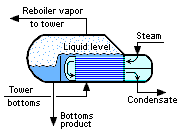 FT
TE
TT
LT
FE
FT
FY
LT
S (kg/h)
N (kg/h)
h2
B (kg/h)
Feed, F
B (kg/h)
set point
39
Water
A
NaOH
B
C
Sulfonic acid
Set point
Cooling water out
h
T
FRC
pHE
LE
FRC
pHC
pHT
TIC
FE
TI
FE
FI
FE
FT
FE
Reactor
FY1
TE
FY2
LIC
LT
Product (detergent)
Set point
pH
Cooling water in
Σ
Set point
40
Thank you
Any ?
41